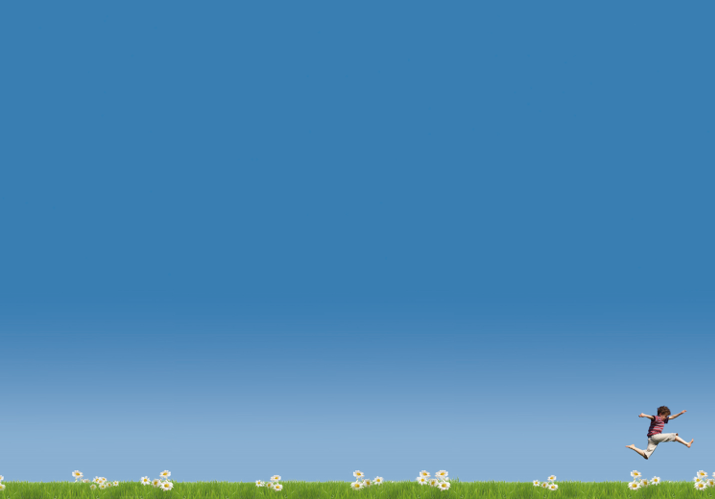 Природа и друштво 
3. разред
Моја општина
- понављање-
Хајде да поновимо!
Насеља су мјеста у којима људи живе и раде.
Мања насеља су села, а већа насеља су градови.
Више насеља чине општину.
Како се зове општина у којој живиш?

Истражи како или по коме/чему је добила име.

У близини које ријеке је смјештена?

У близини које планине је смјештена?

Како се зове главна улица у твојој општини?

По чему је твоја општина посебно  позната?
Радови ученика!
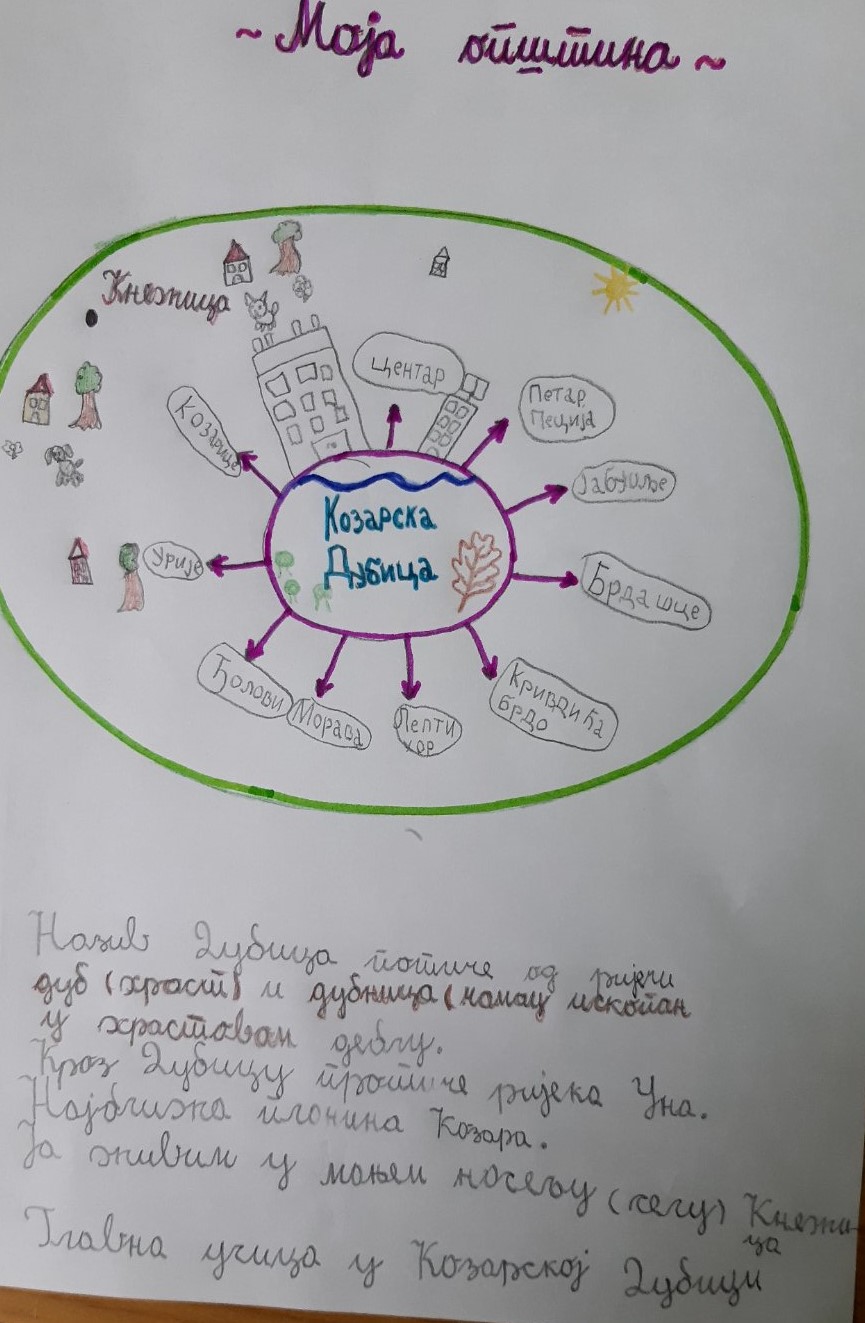 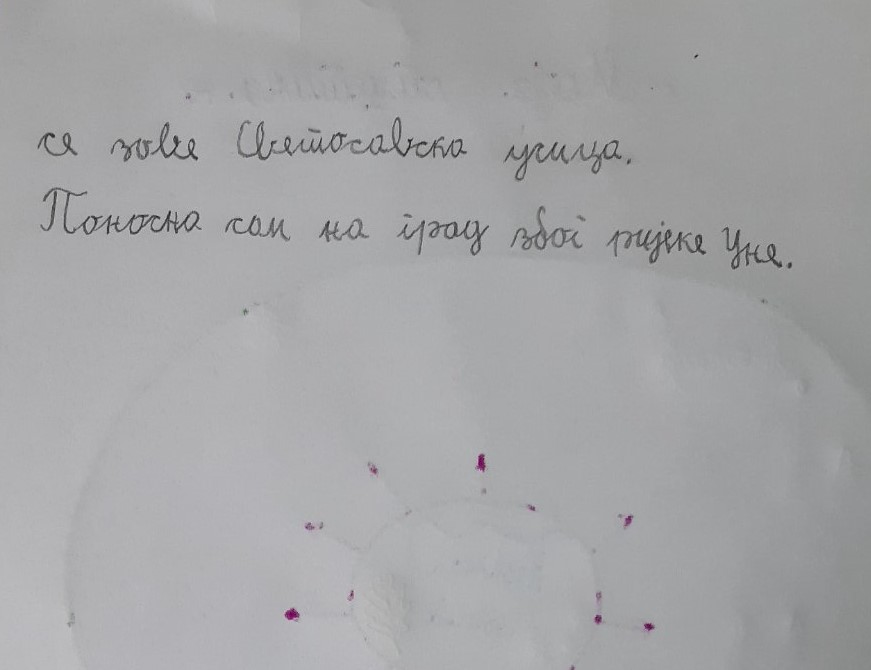 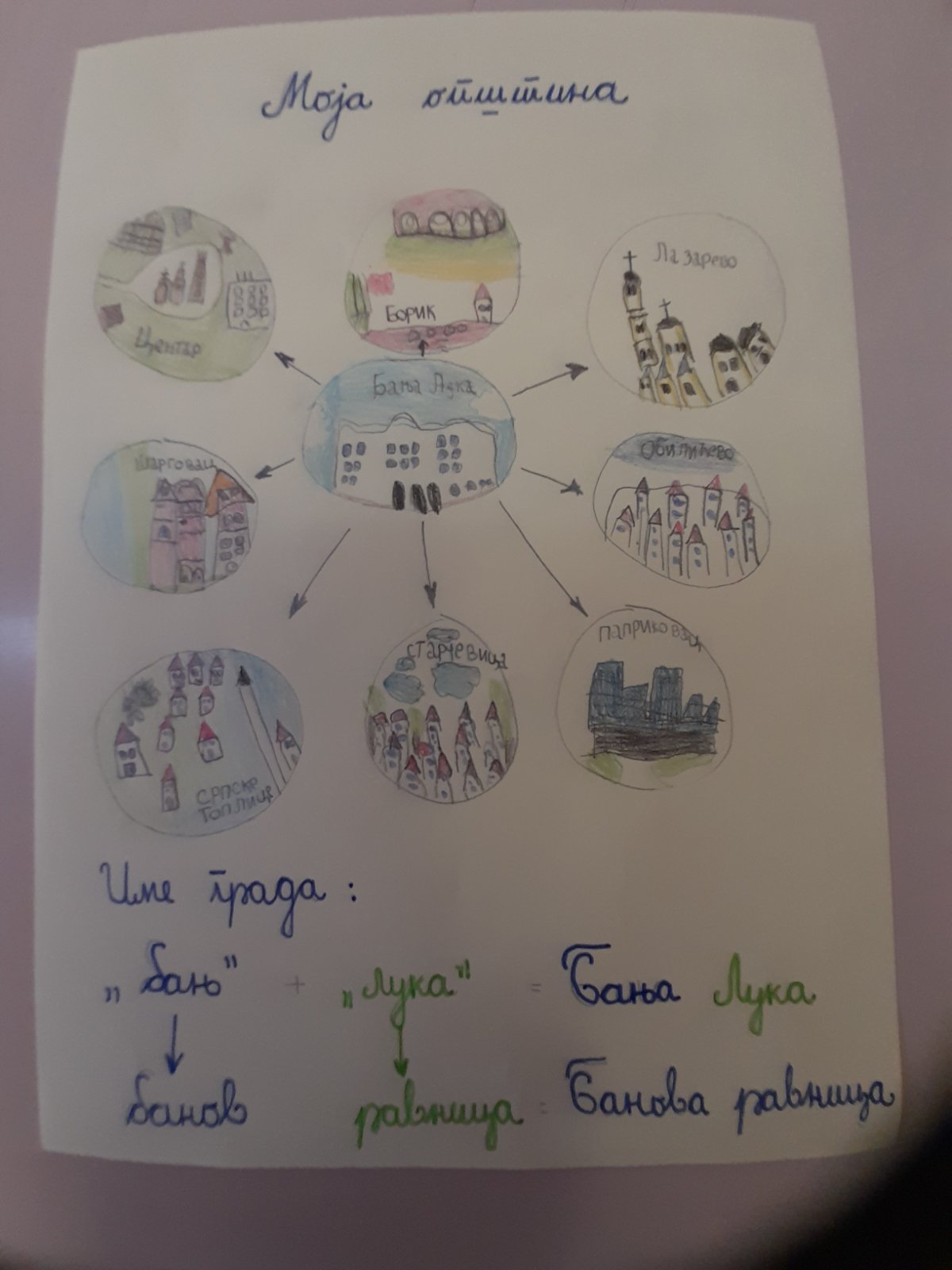 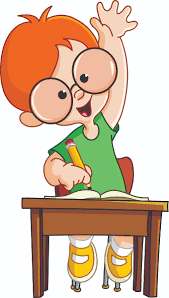 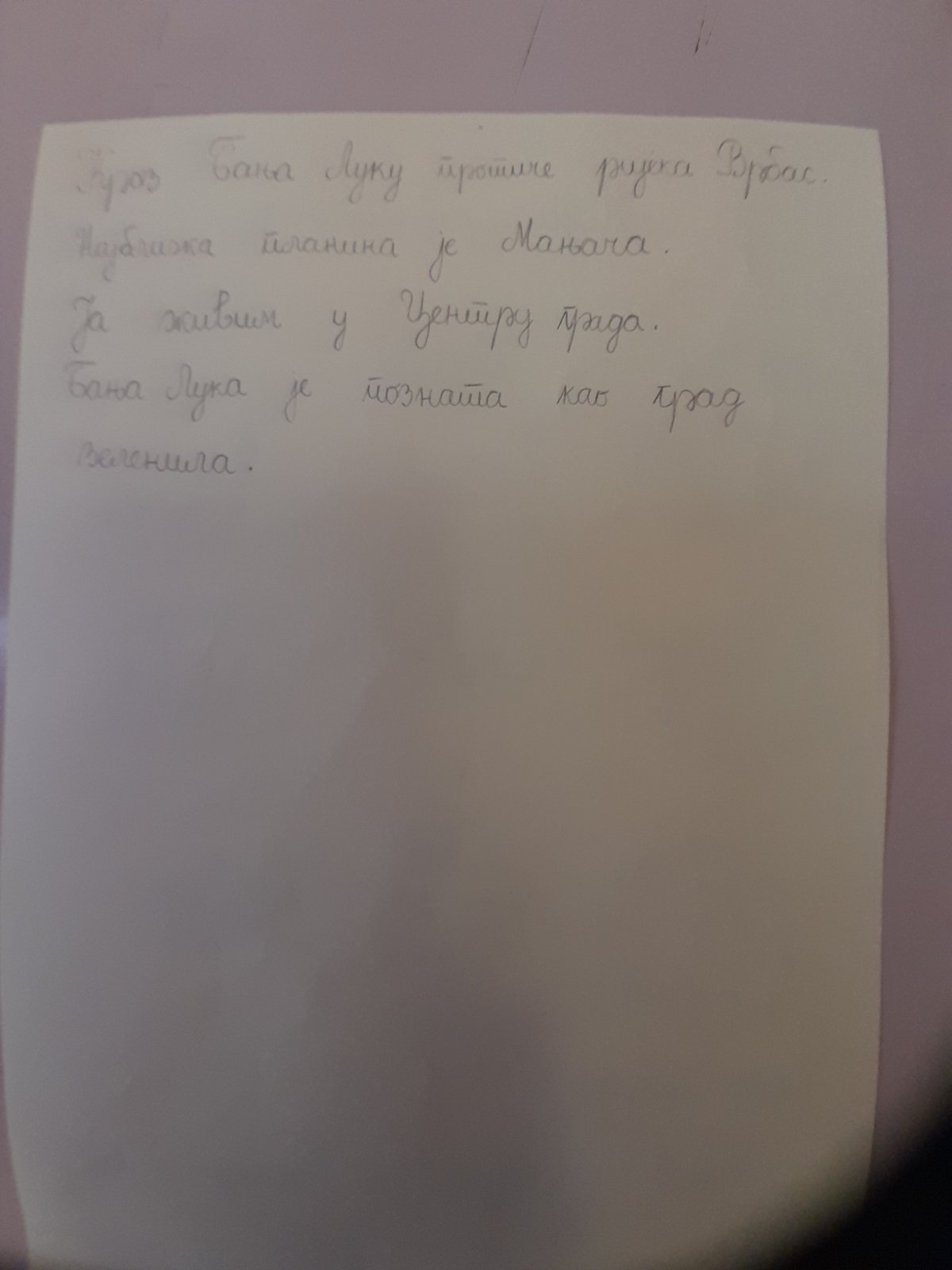 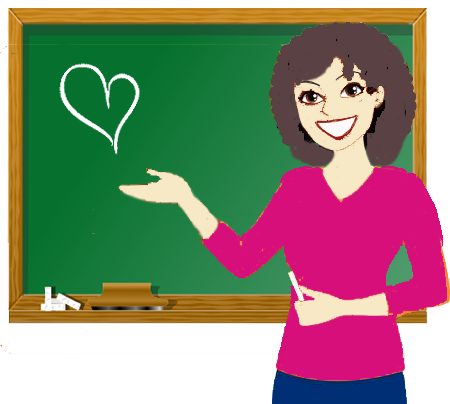 За ученике који желе сазнати више
Прикупи фотографије или разгледнице свога града или мјеста и направи албум.